әл-Фараби атындағы Қазақ ұлттық университетіКоммерциялық емес акционерлік қоғамЖОО-ға дейінгі білім беру факультеті«ӨНЕРТАПҚЫШ»
Жетекшілері: Келдебеков К.К. Кабрасилов Ж.К.
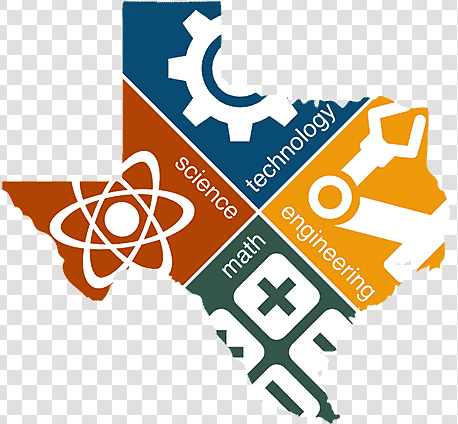 «Өнертапқыш» стартабы ЖОО-ға дейінгі білім беру факультетінде негізі қаланған.
Мақсаты: Ғылым, техникаға деген қызығушылығы арқылы тыңдаушының бойындағы дүние танымдық, адамгершілік қасиеттерді дамыту. 
Міндеттері:
- Адамзатқа пайдалы өнертапқыштық жобалар жасау және қоғамға пайдалы істер атқару;- Тыңдаушылардың ғылымға деген қызығушылығын арттыру.
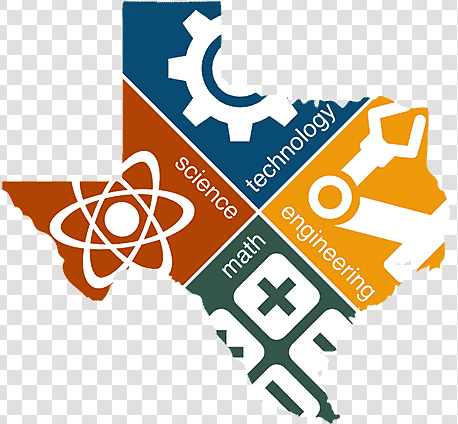 «Өнертапқыш» стартабы 2023-2024 оқу жылы құрылды, топта 5 тыңдаушы бар, стартап екі бағытта жұмыс істейді.
1. Ғылым мен техниканы пайдалана отырып жаңа жоба жасау
2. Дайын жобаларды жетілдіру
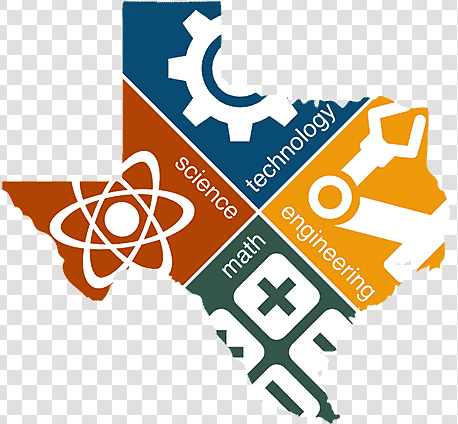 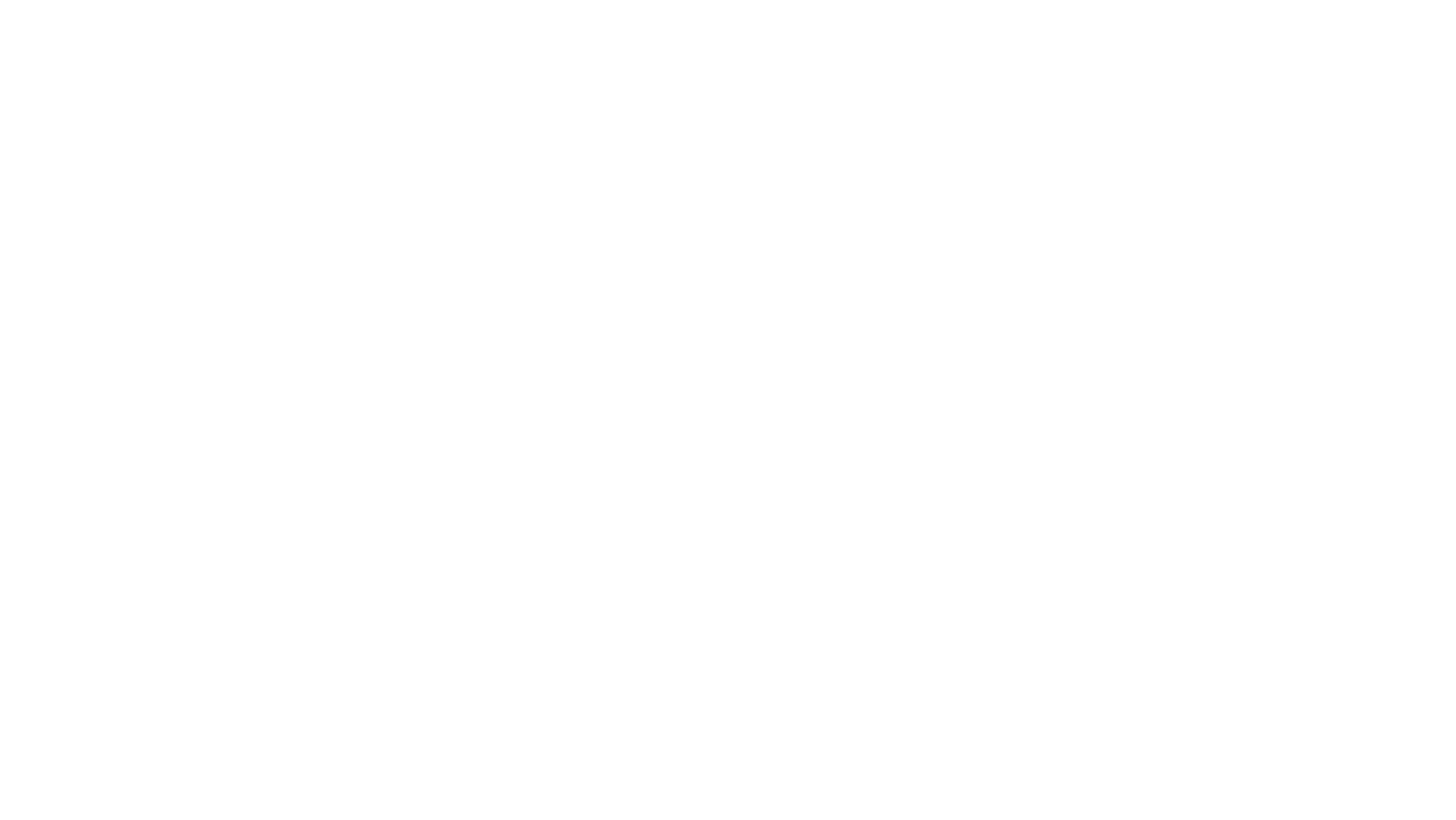 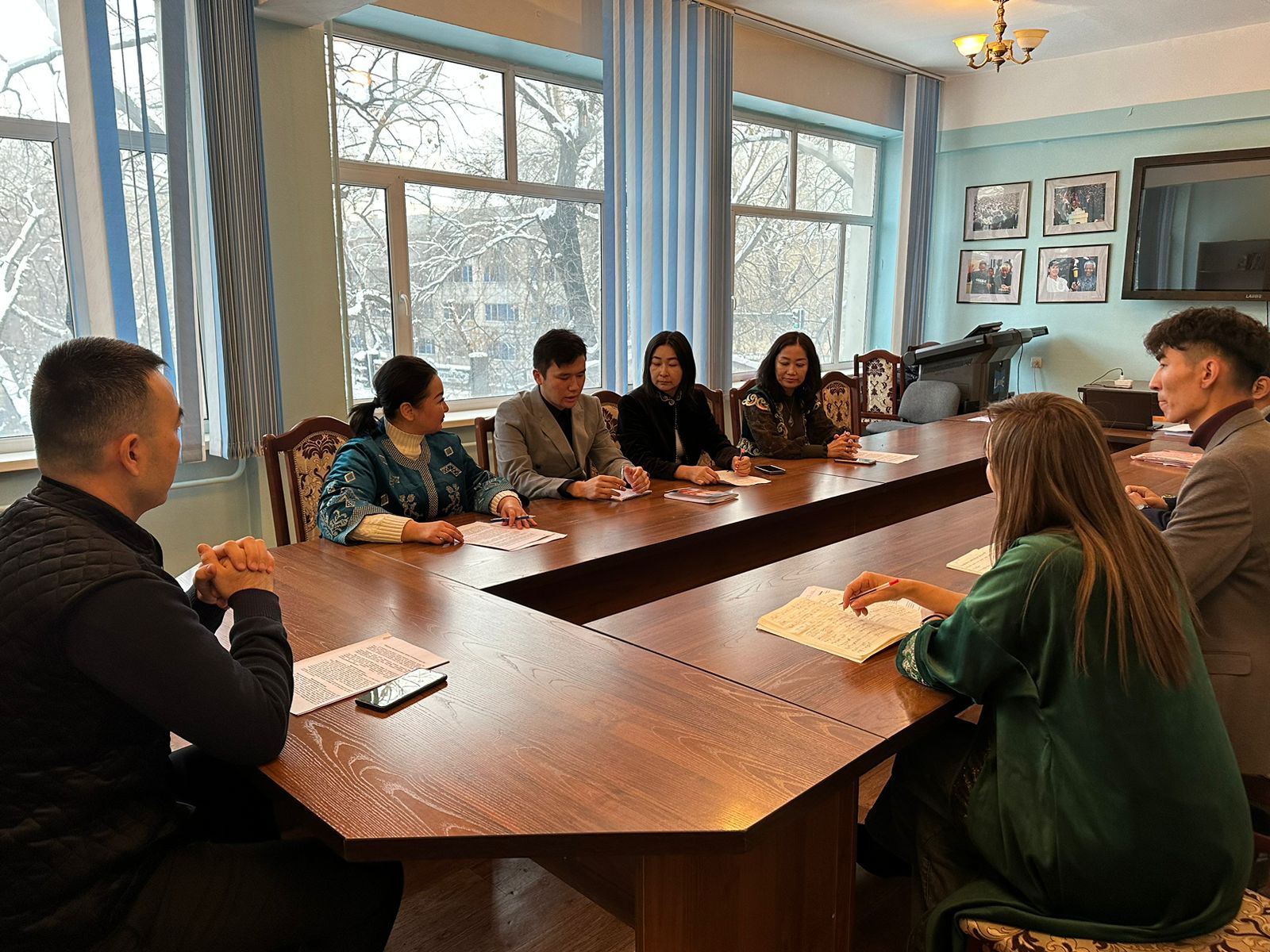 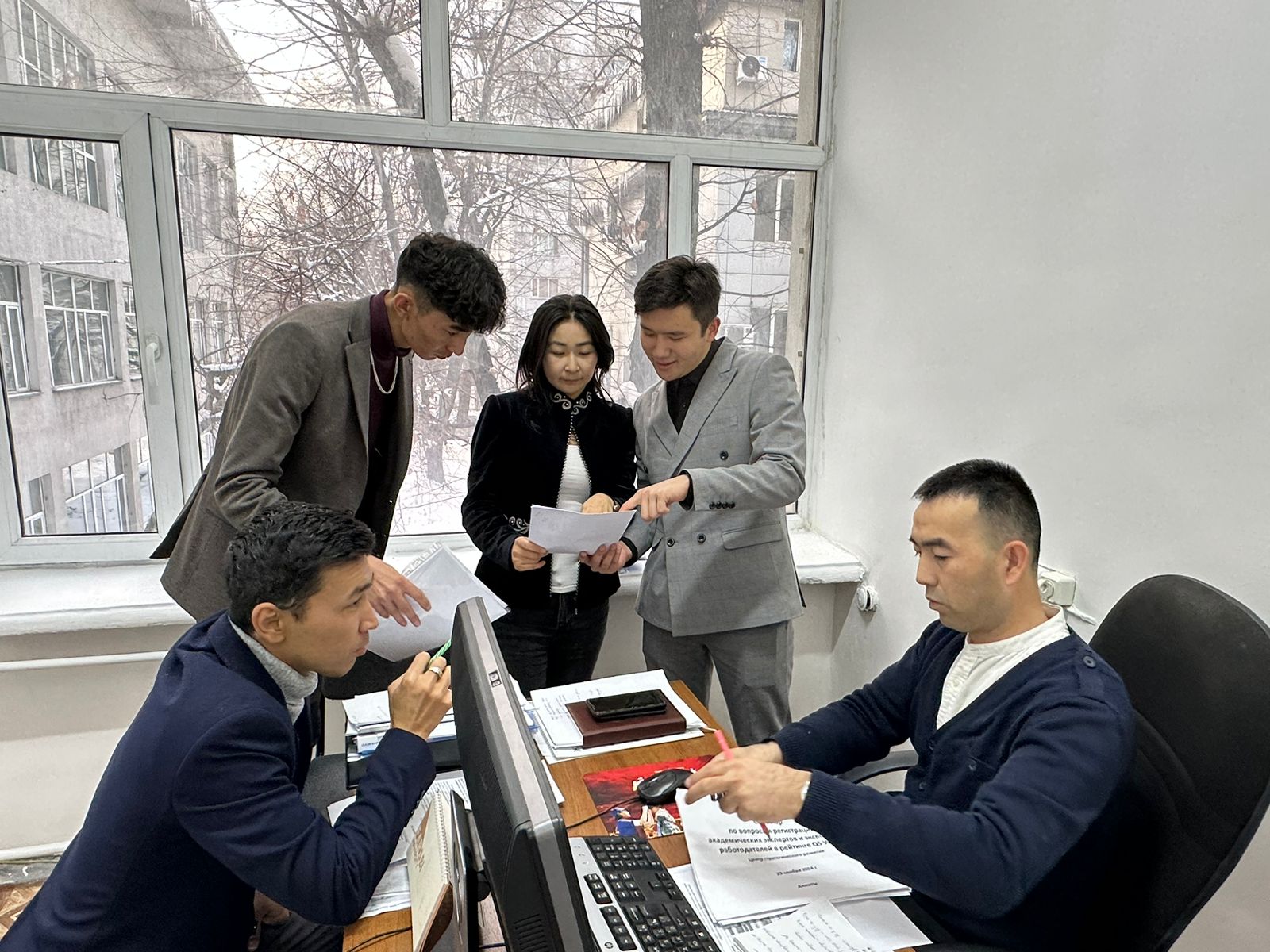 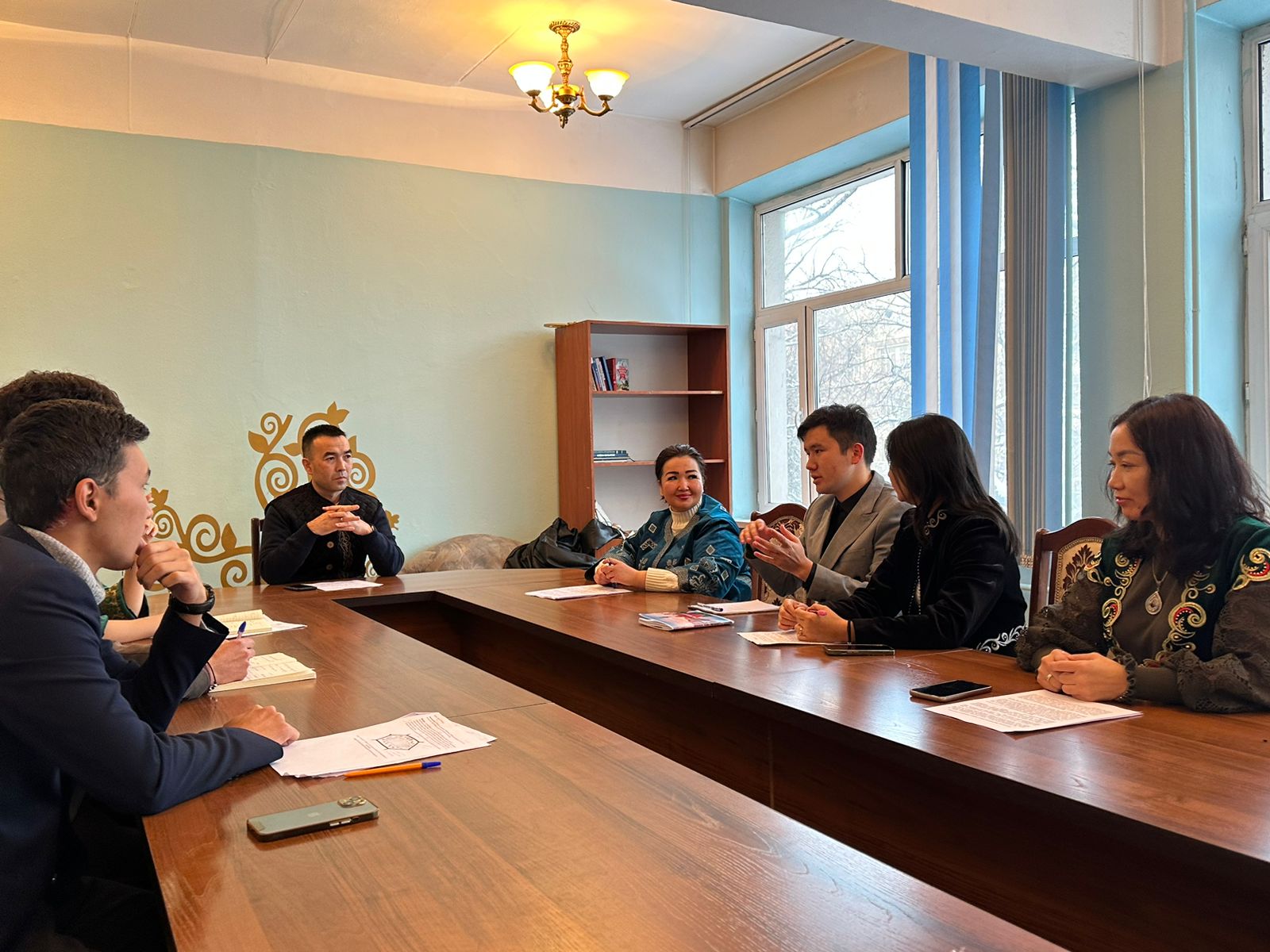 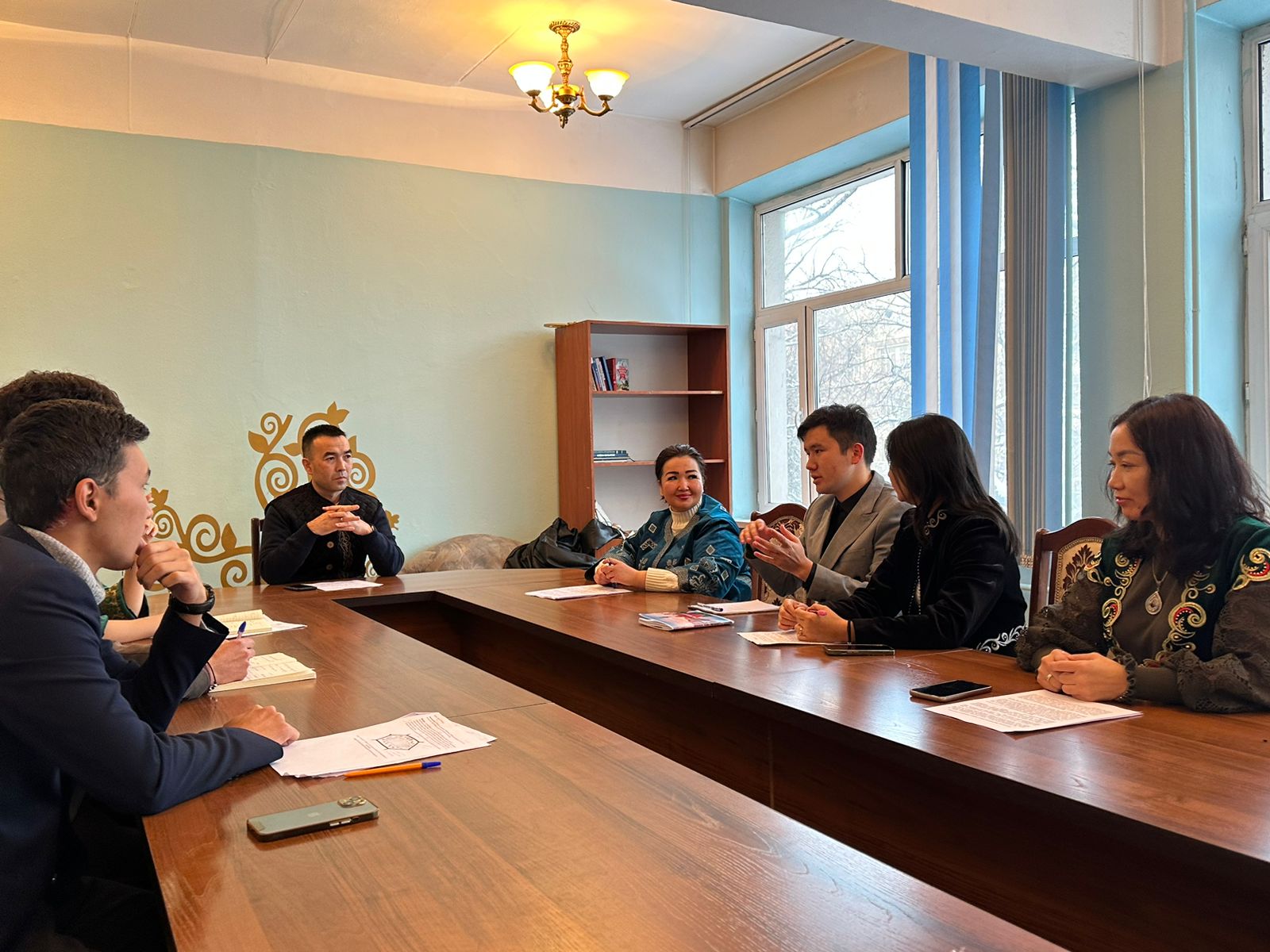 Үлкен жобаларға дайындық кезеңі
«Өнертапқыш» стартабы мүшелерінің марапат, грамоталары.
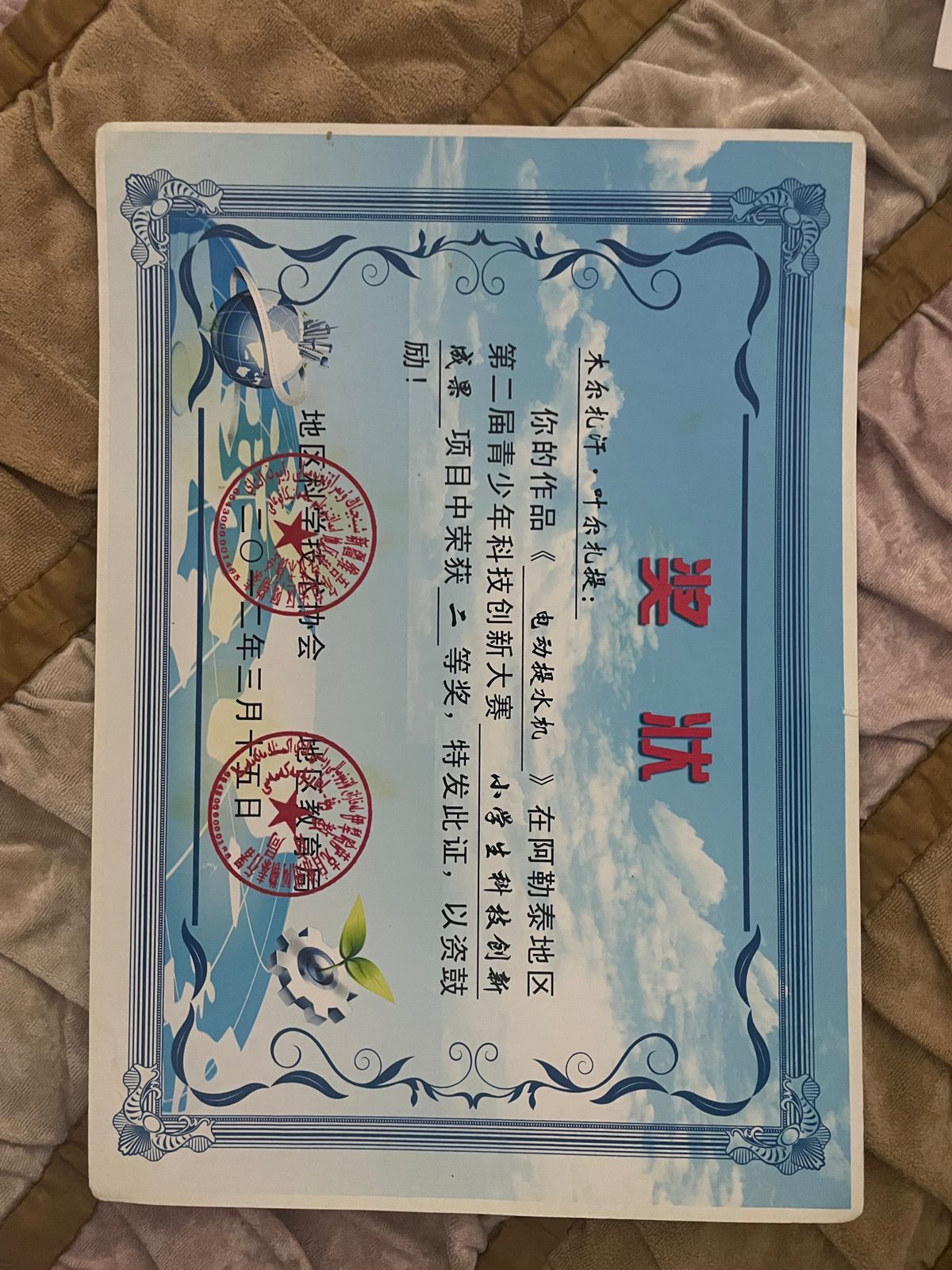 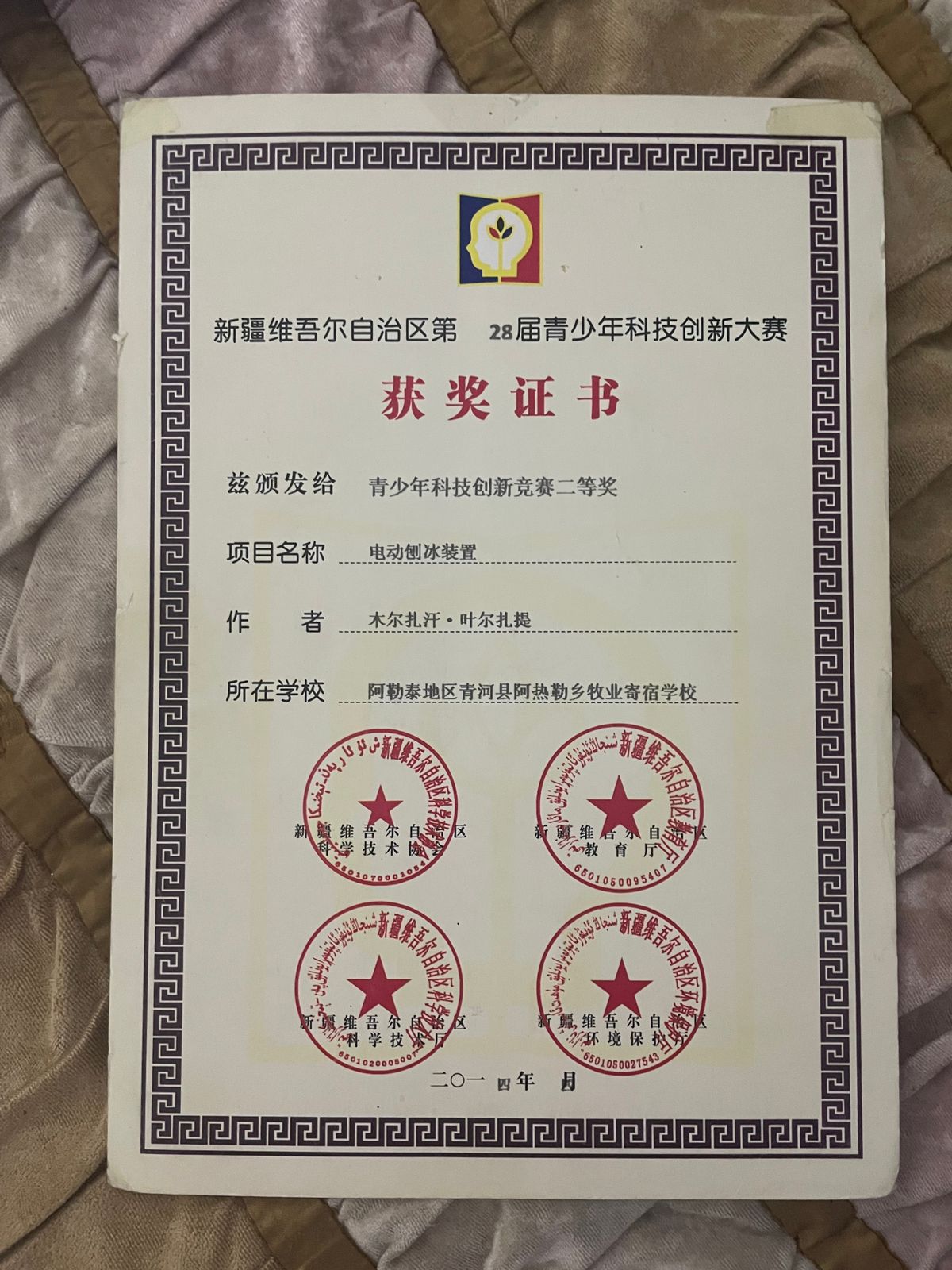 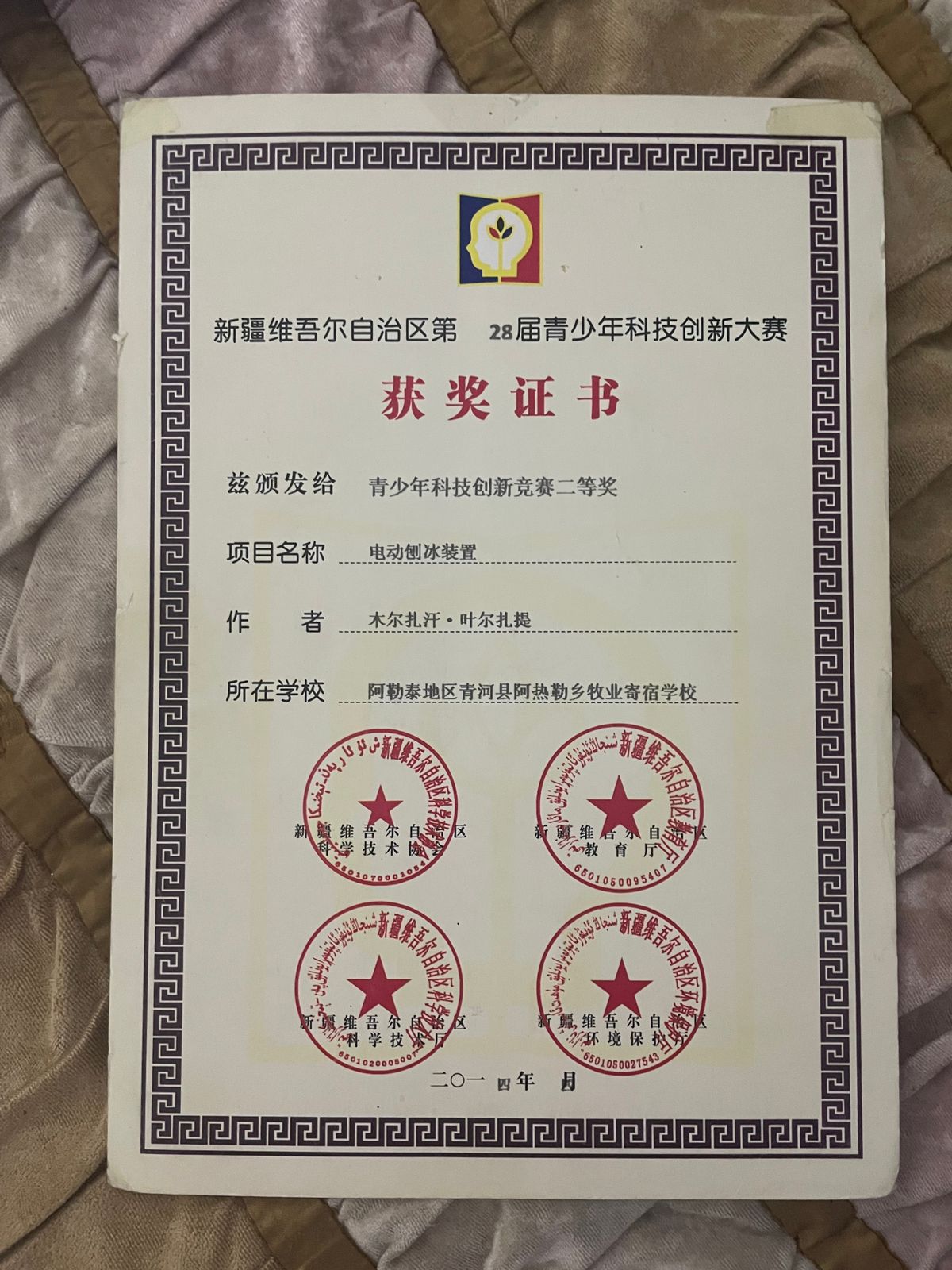 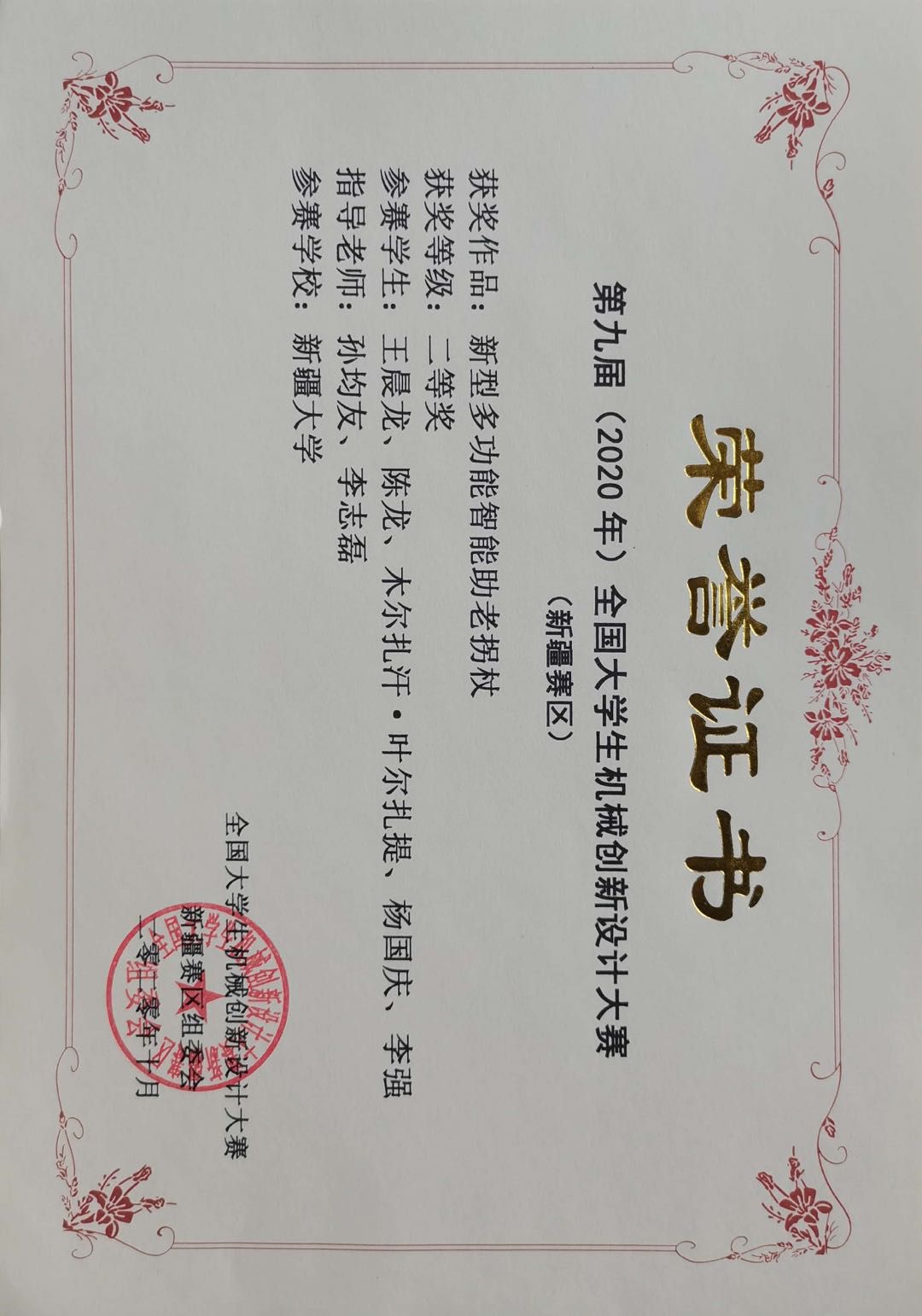 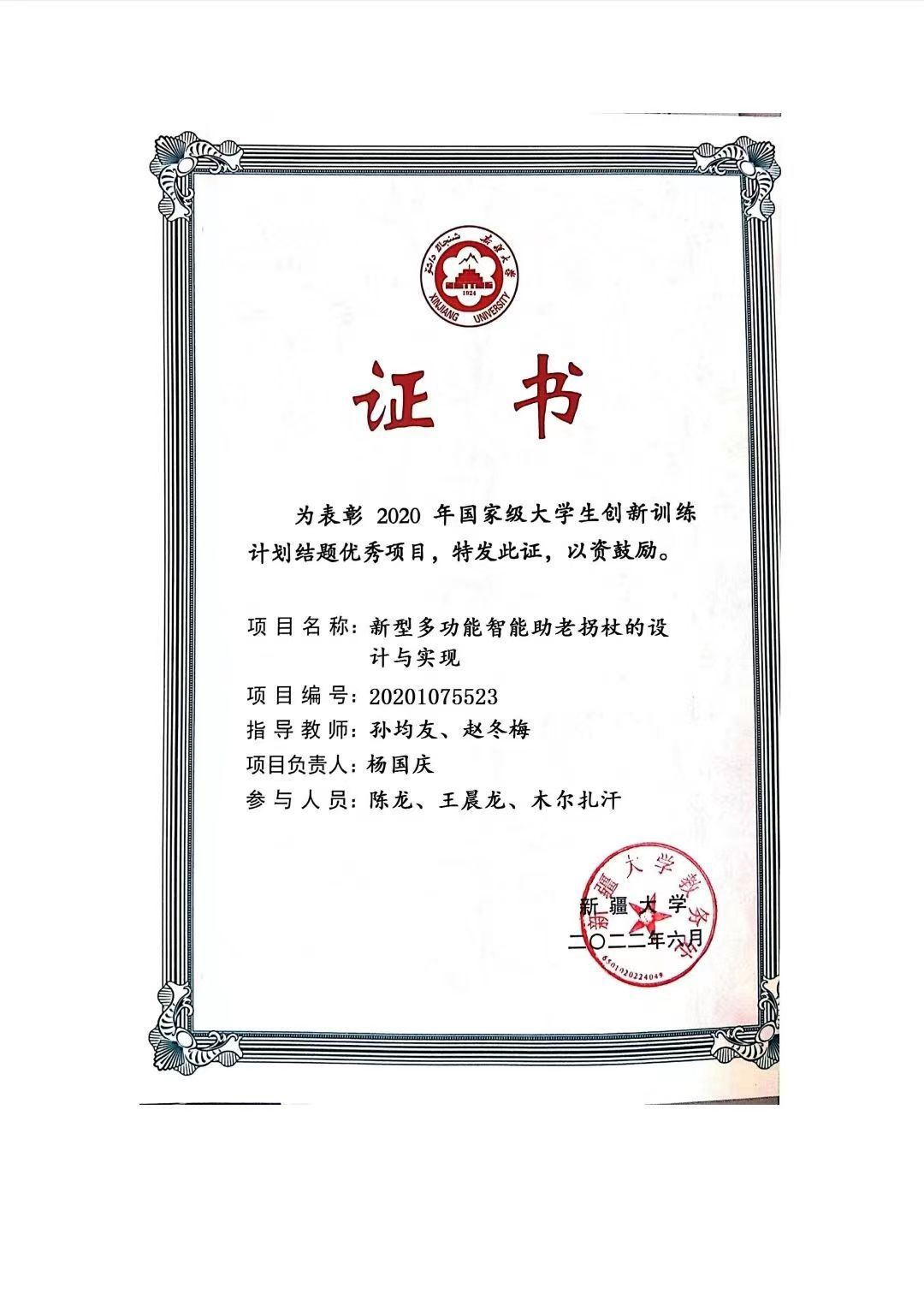 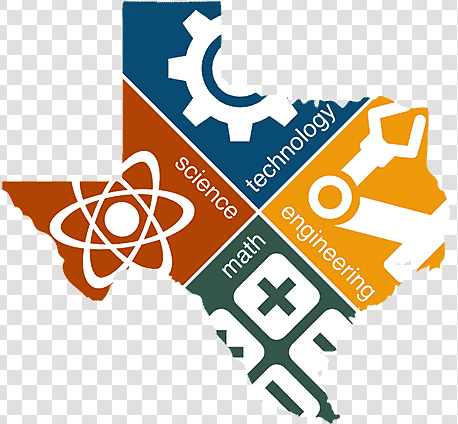 «Өнертапқыш» стартабы мүшелерінің марапат, грамоталары.
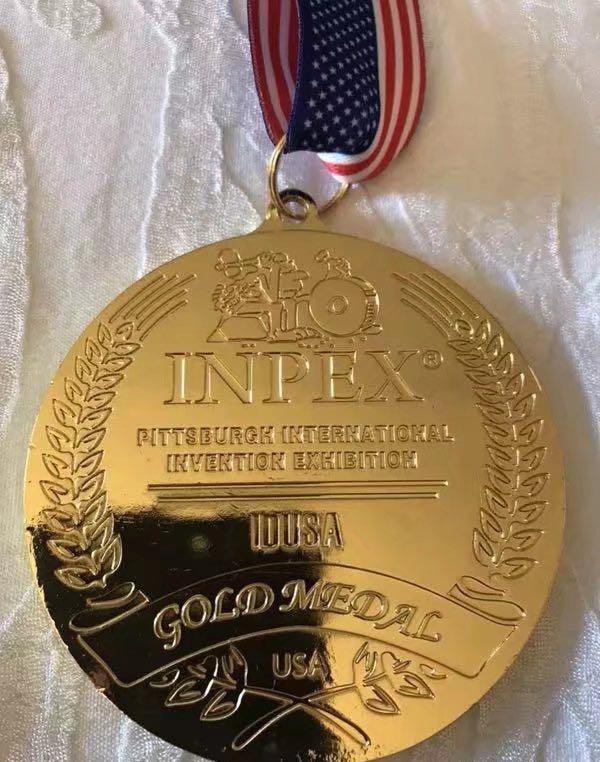 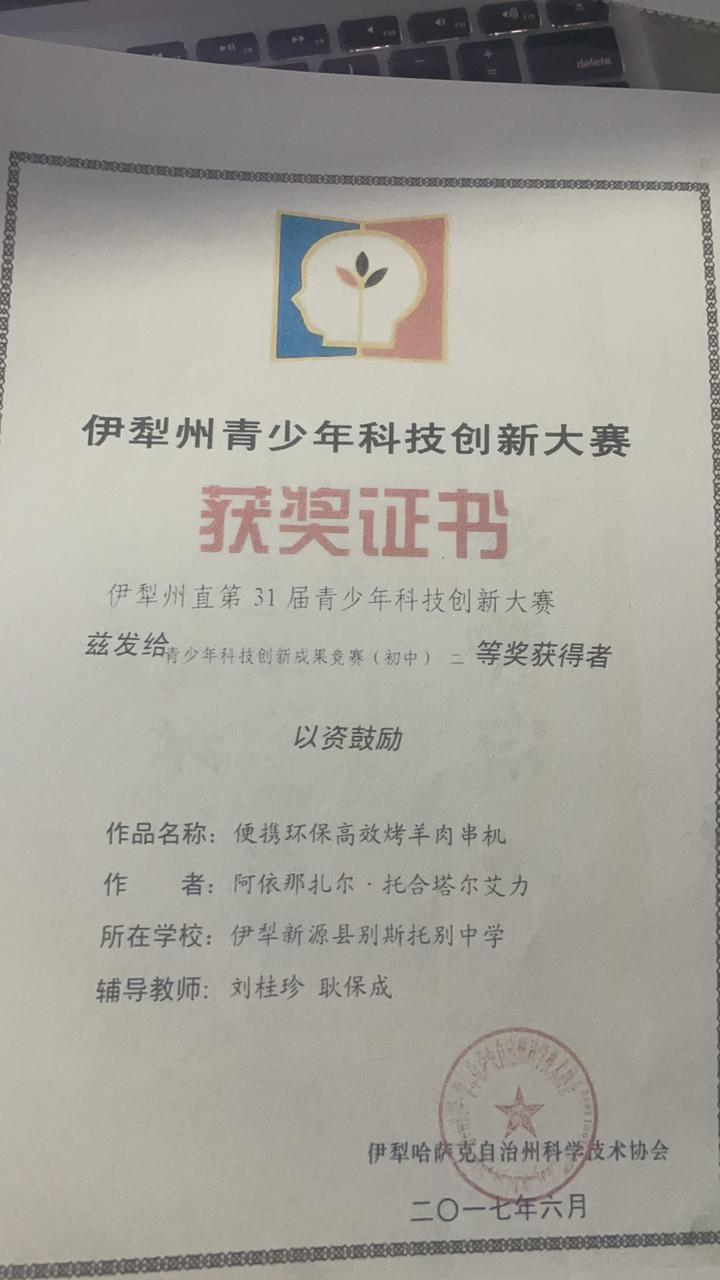 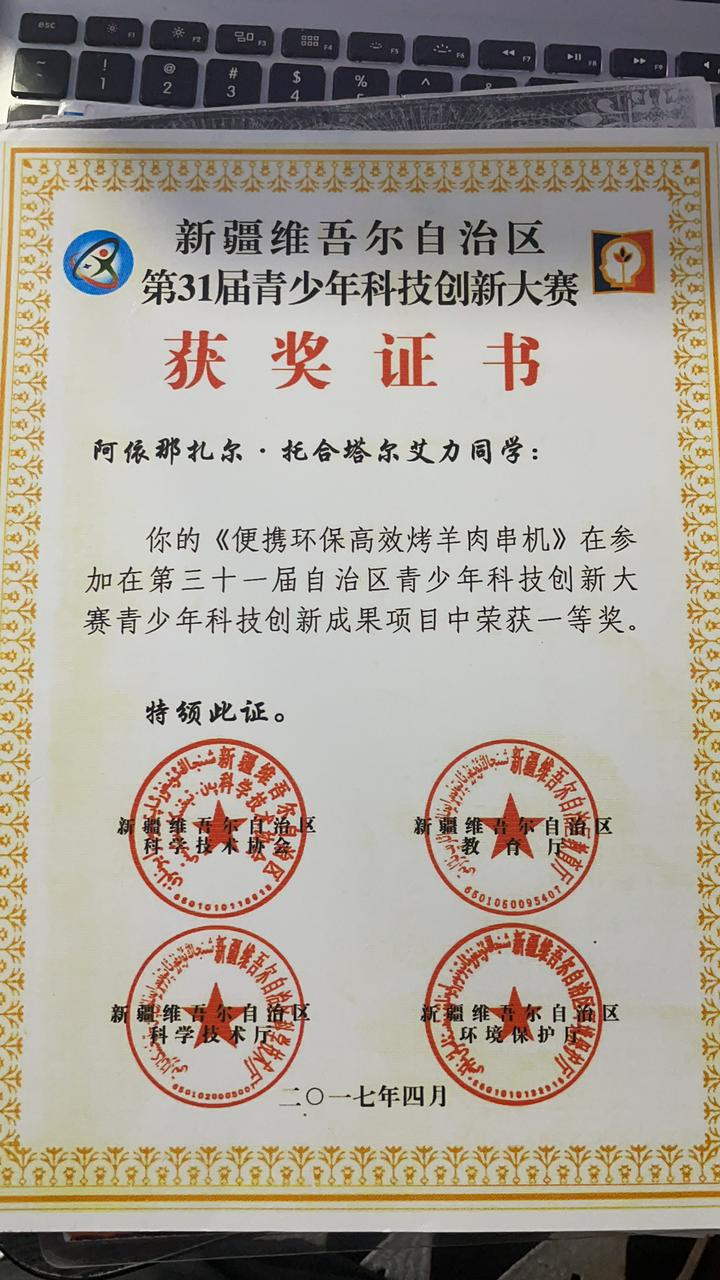 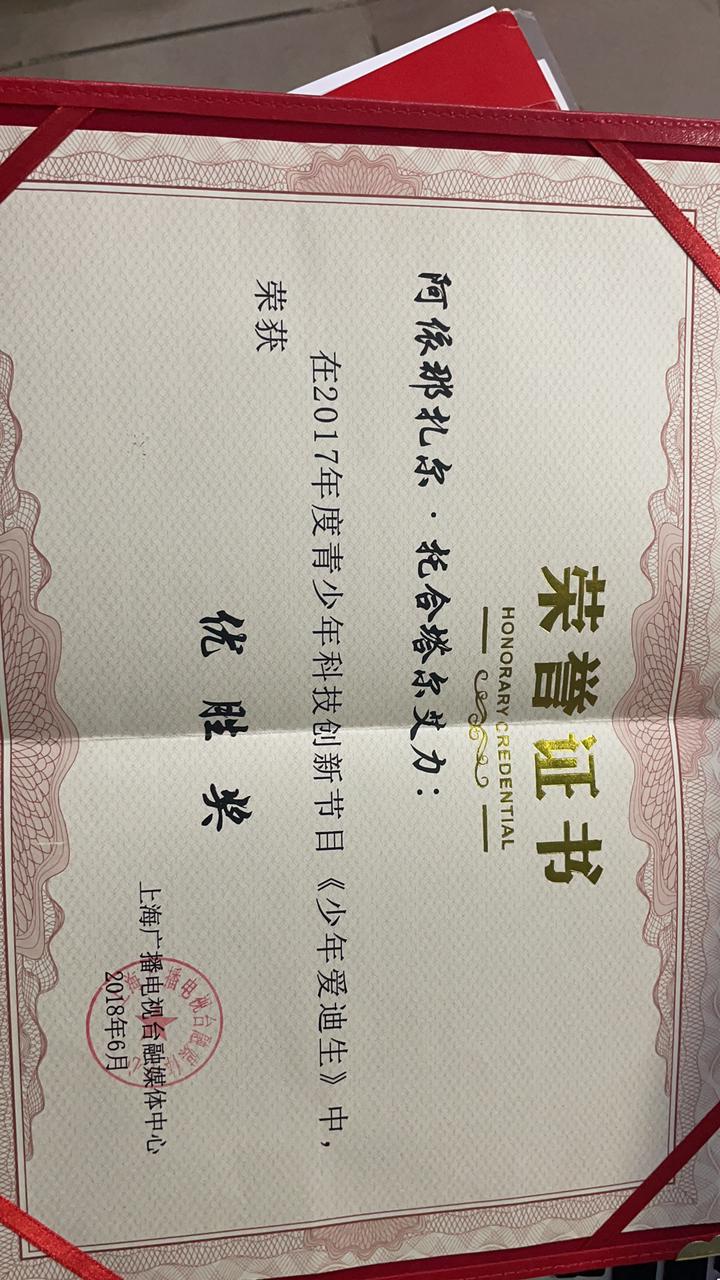 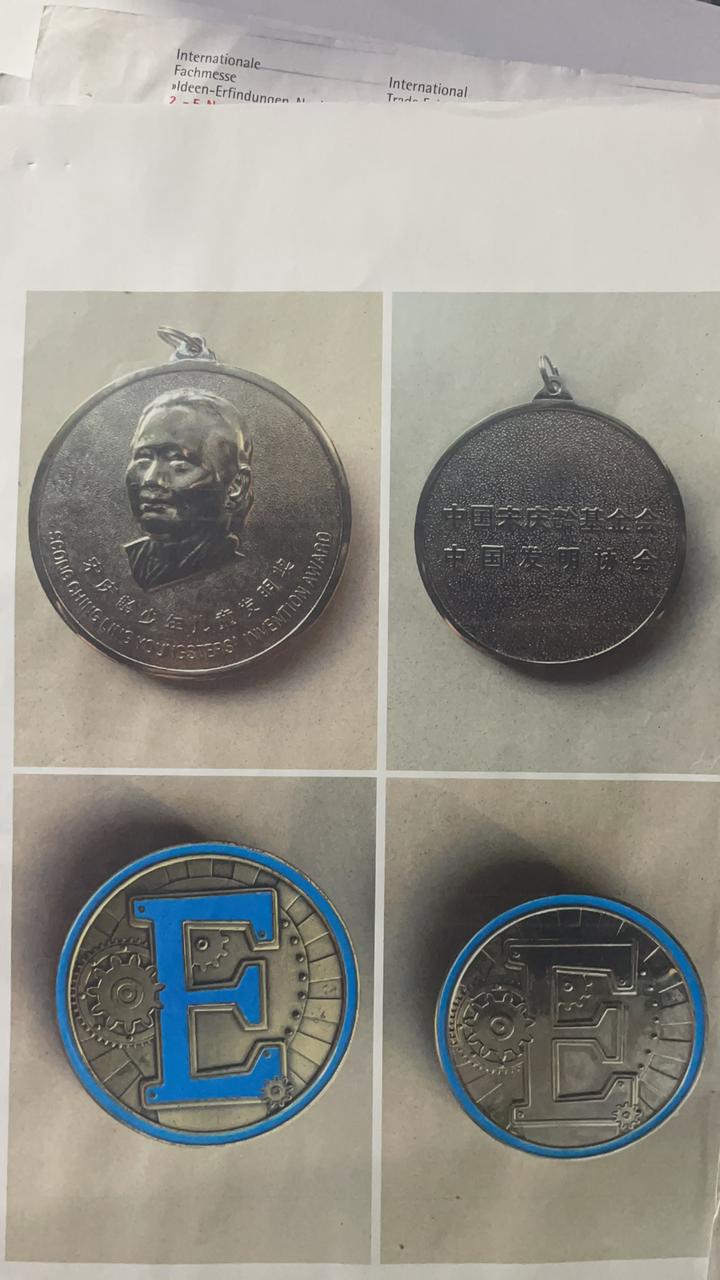 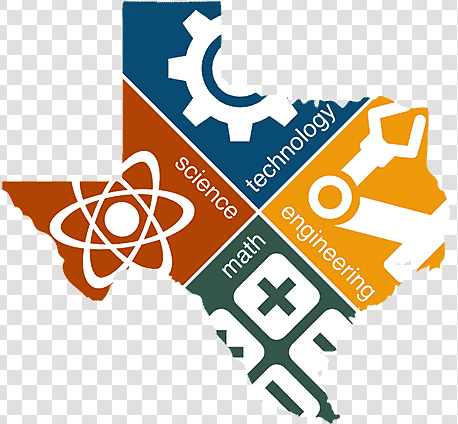